High Protein, Lower Sodium Healthcare Recipes
May 12
2020
Egg Protein for all Dayparts!
High Protein and Lower Sodium Recipes
What’s inside?
Six recipes featuring egg and potato products with 10 grams or more of protein per serving and limited sodium.  
Concepts include the breakfast, lunch and dinner dayparts, allowing you to use eggs as a protein source throughout the day.
The recipes are simple to execute and designed specifically for healthcare production.
All concepts use ingredients that are typically found in a healthcare foodservice operation.
Each recipe details the ingredients, preparation method and has a nutritional analysis.
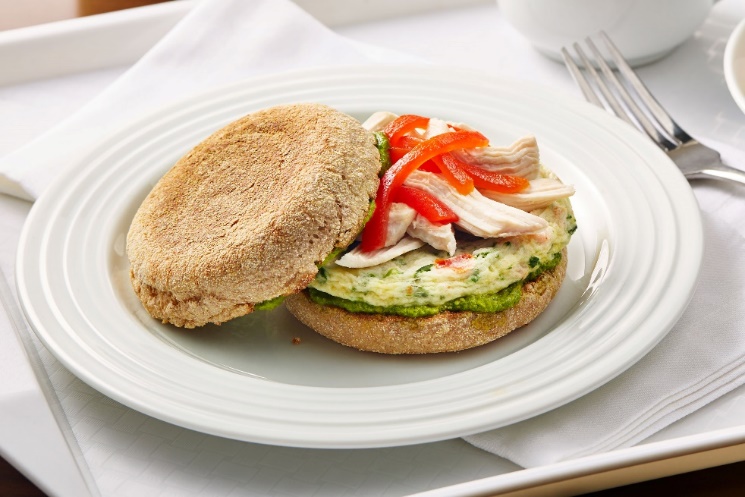 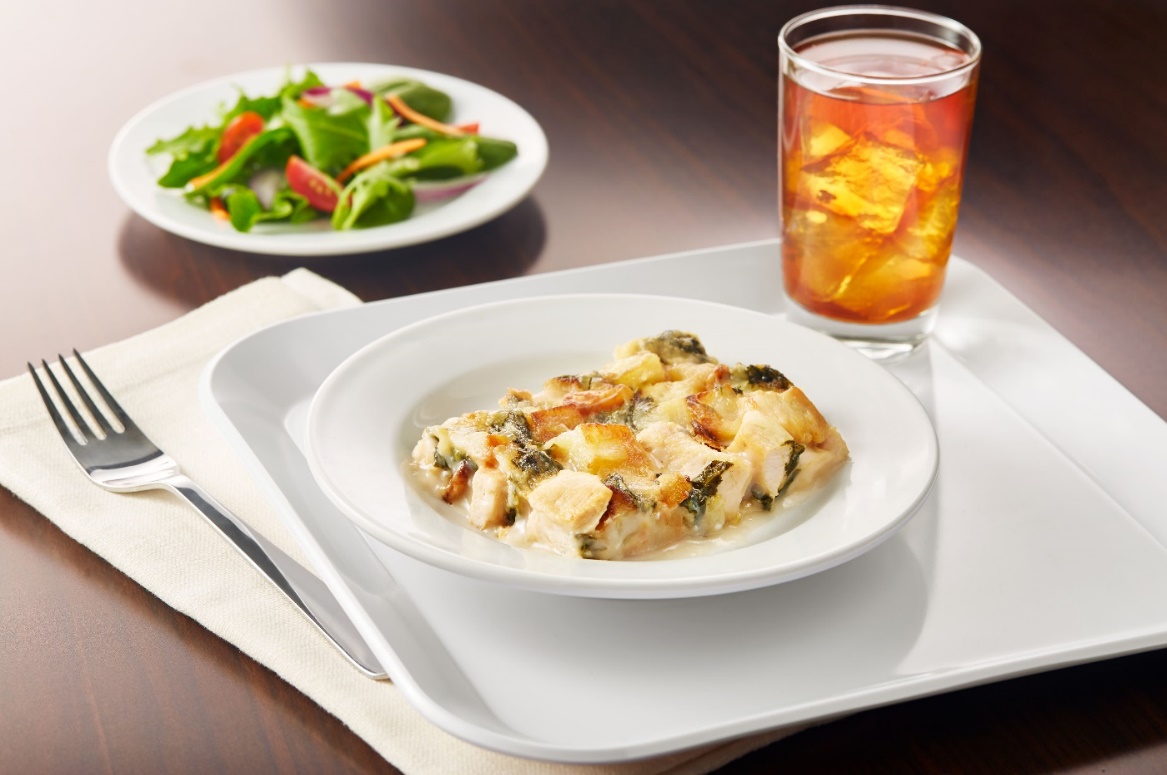 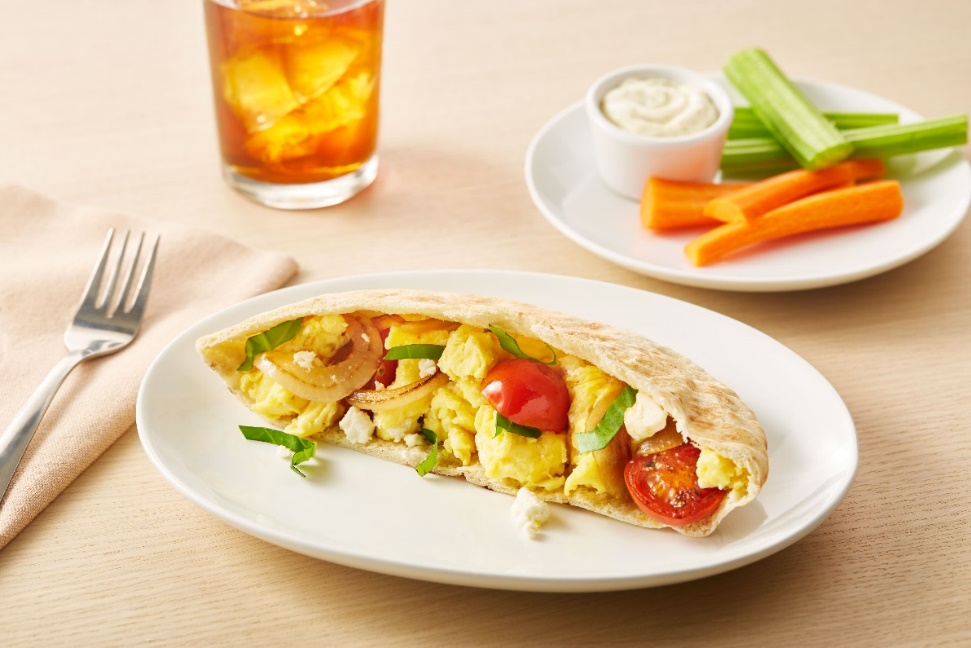 2
Product Solutions for Healthcare Operator ChallengesEgg and Potato
System Consistency of Products
Food safety &
Regulatory
Labor
FLAVOR
FOOD COSTS
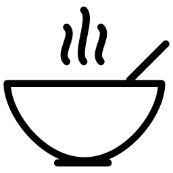 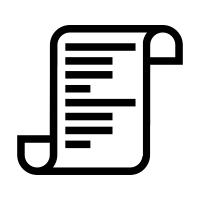 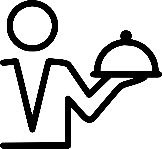 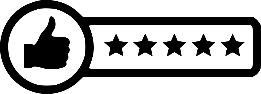 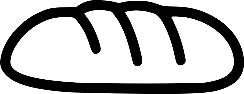 Value added egg and potato products save time in the kitchen

A limited skill set is needed to prepare value added egg and potato products
Pasteurization reduces the risk of foodborne pathogens and cross contamination

Pasteurized products are compliant with regulations
Eggs and potatoes serve as a base for adding unique flavor profiles for varying ages and palates
Consistent products ensure nutrition and preparation are the same, every day

National distribution presence and distributor product offerings bring assurance of supply
Eggs are an affordable source of high quality protein

Our egg and potatoes allow you to easily manage your food budgets

Potatoes are a will liked and affordable option
3
Egg Nutrition Snapshot
Egg proteins are easily digestible and contain all of the essential amino acids.
One egg has only 70 calories but 6 grams of high-quality protein, 5 grams of fat, and 1.6 grams of saturated fat, along with iron, vitamins, minerals, and carotenoids.
Eggs are the least expensive source of high-quality protein.
Value added eggs provide enhanced food safety.
Egg protein has a very high biological value, a measure of the proportion of absorbed protein from a food that becomes incorporated into your body.
Source: https://www.incredibleegg.org/egg-nutrition/egg-facts/
Source: Food and Agriculture Organization of the United Nations
4
Caramelized Onion, Potato and Feta Frittata
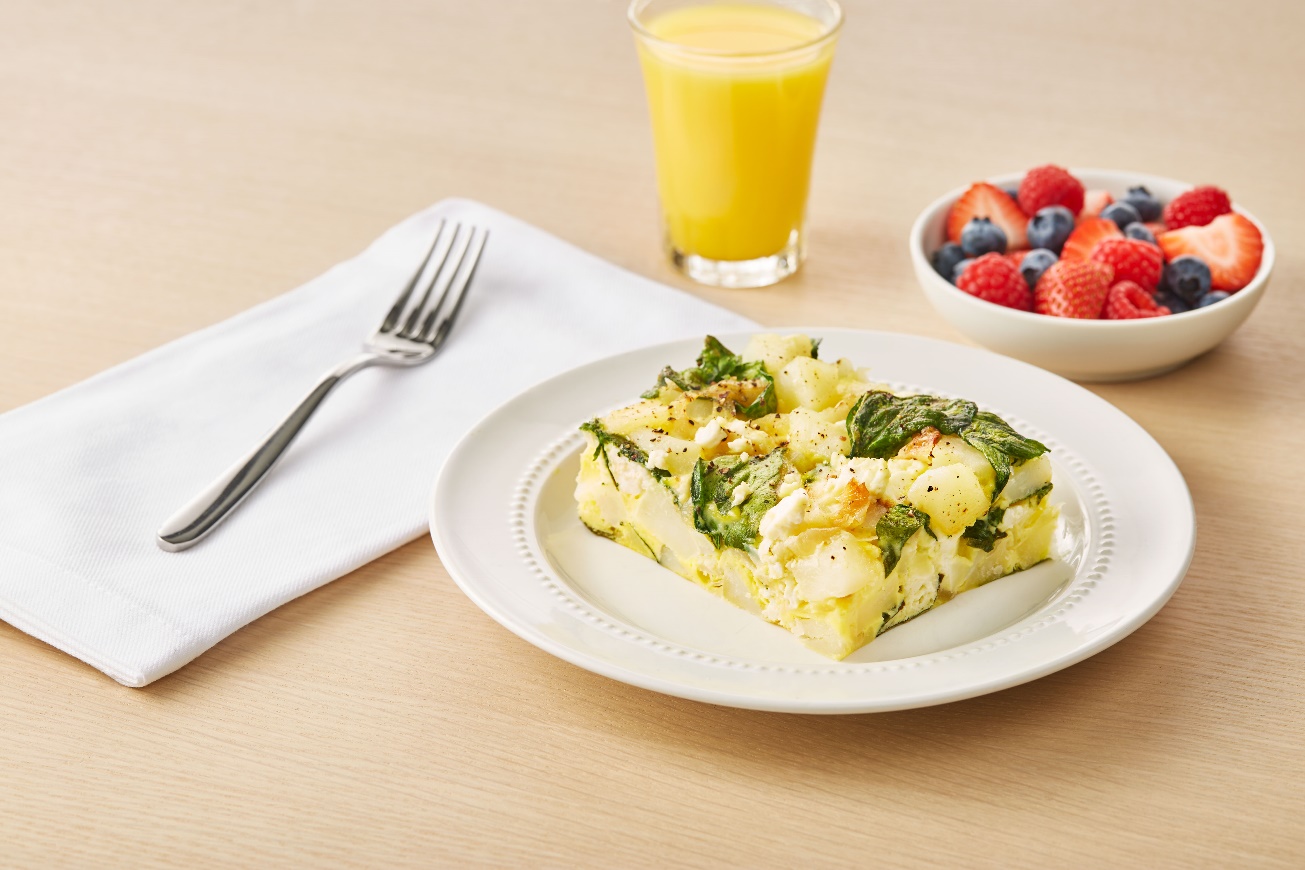 An easy to prepare, better for you frittata featuring onions, greens, egg and potatoes. 

Featuring: Simply Potatoes® Small Diced Potatoes, 20169-15110-00
Featuring: Papetti’s® Liquid Whole Eggs, 46025-91200-00
Servings: 24
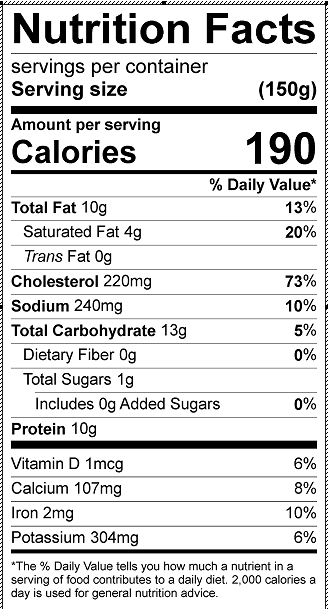 5
Silver Dollar Protein Banana Pancakes
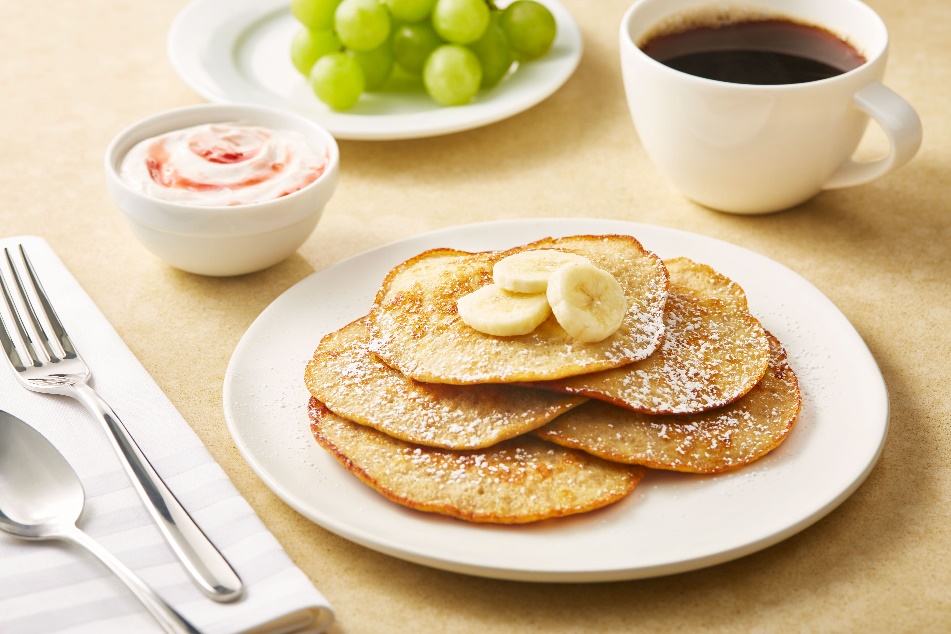 A healthful spin on a breakfast favorite. These banana pancakes are high in protein and delicious! 

Featuring: Papetti’s® Liquid Whole Eggs, 46025-91200-00
Servings: 24/25 Pancakes, Portion Size 4-5 Pancakes
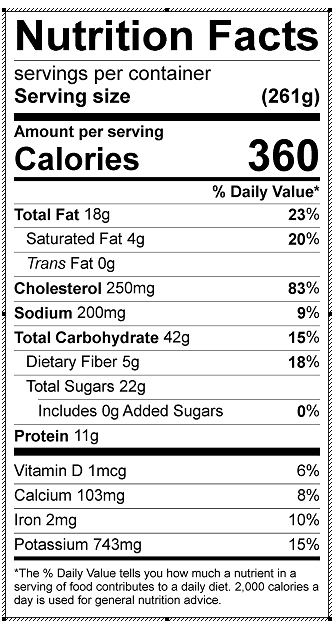 6
Egg and Cheese Pita with Onion and Basil
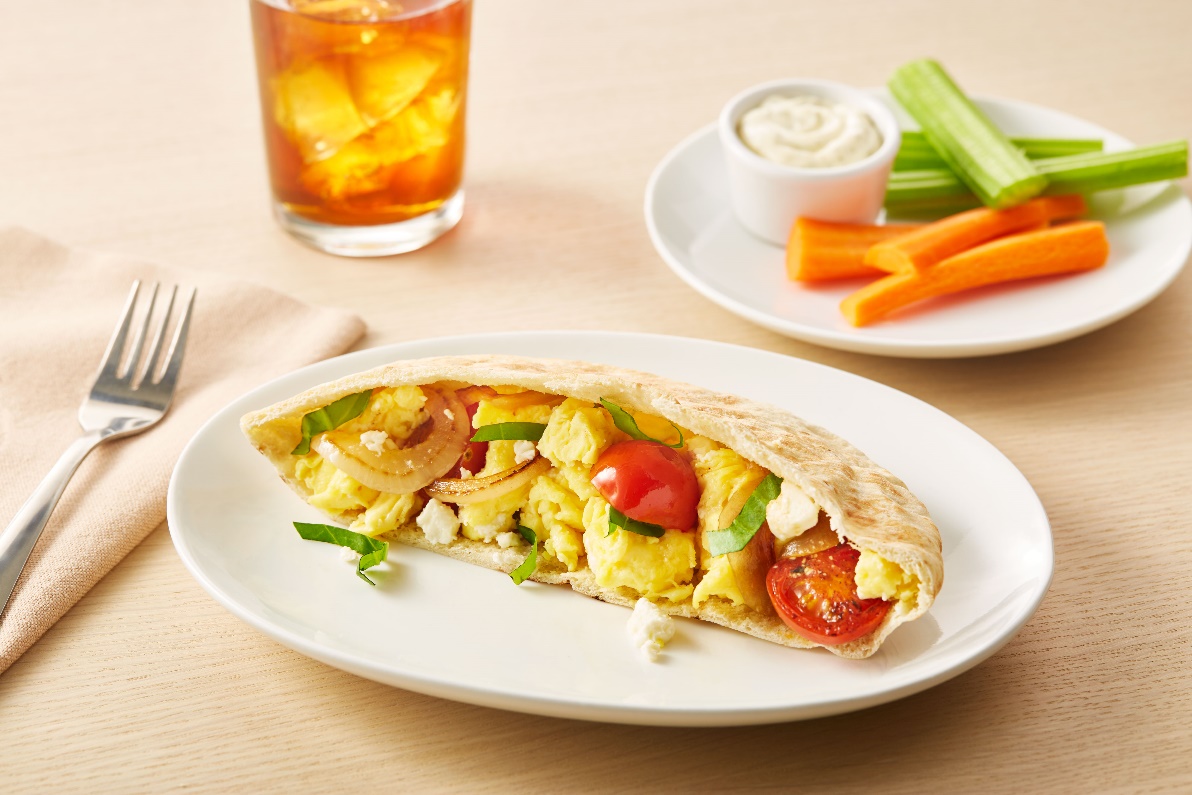 A high flavor pita sandwich that can be served for breakfast or lunch. 
Featuring: Papetti’s® Liquid Whole Eggs, 46025-91200-00
Servings: 24
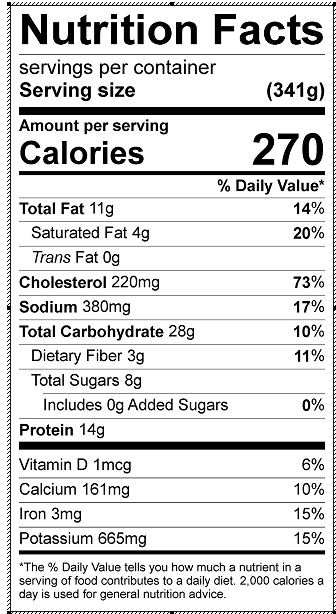 7
Grilled Cheese and Egg Melt
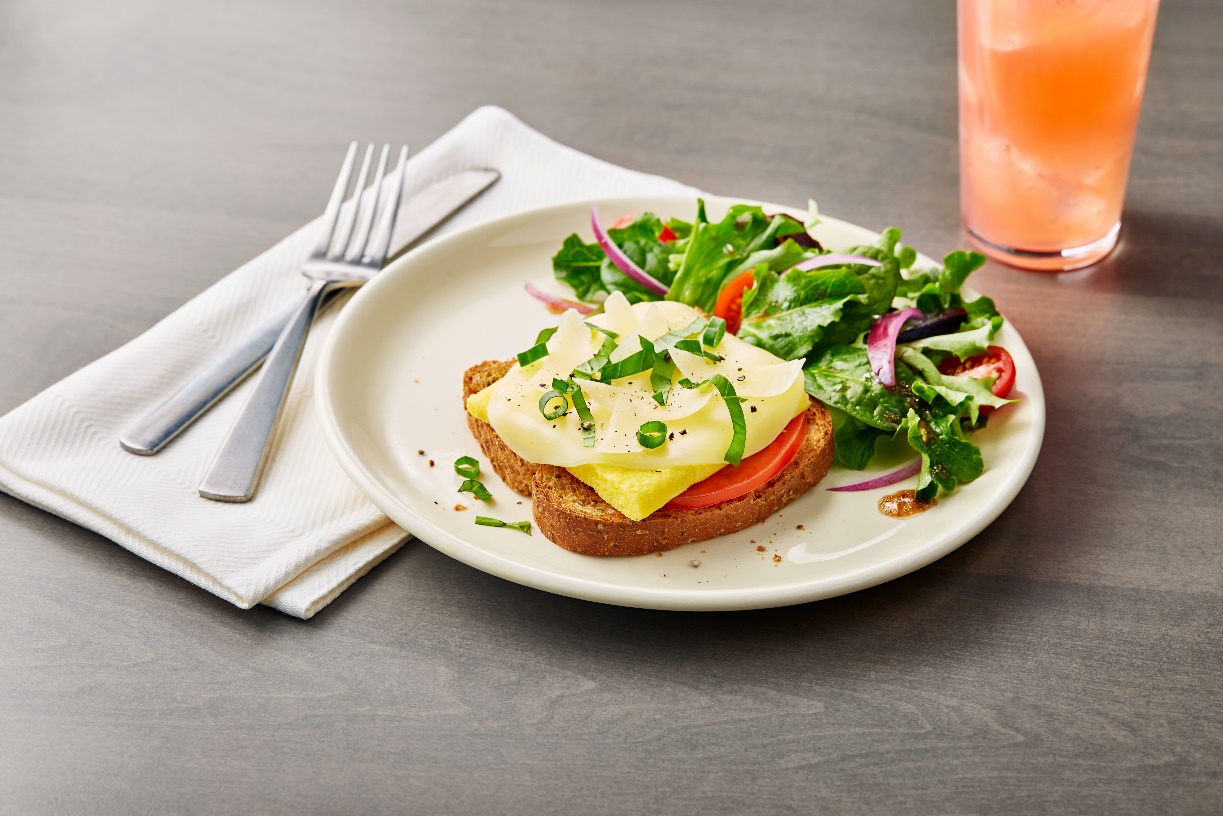 A hearty open face sandwich with familiar and comforting flavors. This recipe has been developed to have high protein and lower sodium levels. 

Featuring: Papetti’s® Square Patty,                46025-61688-00
Servings: 24
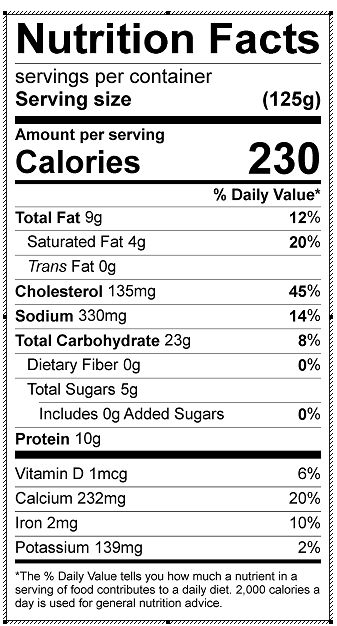 8
Italian Egg White Breakfast Sandwich
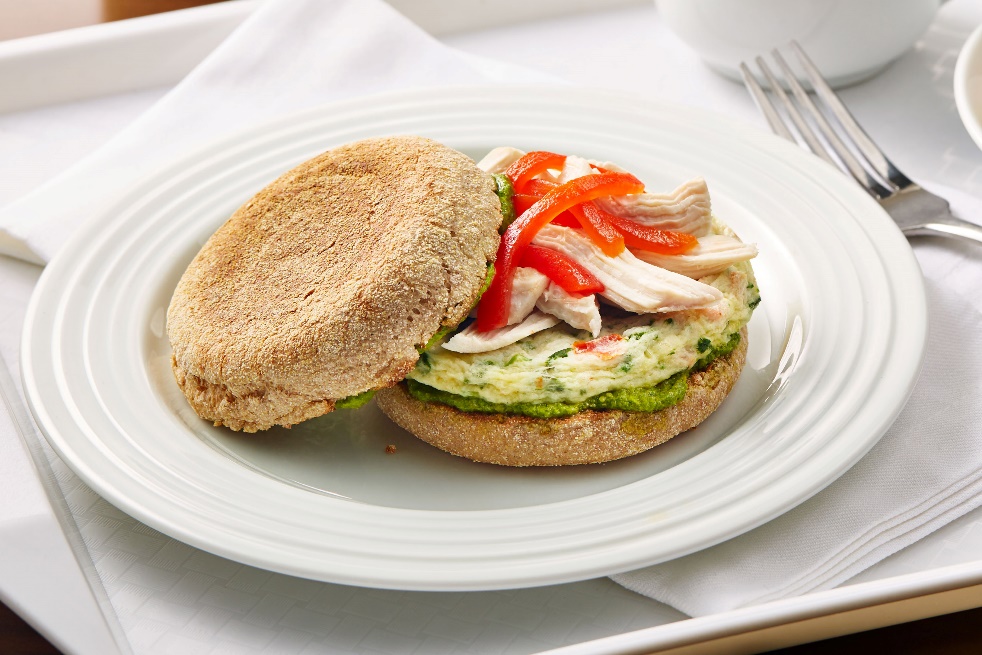 This high protein sandwich offers a unique flavor profile, and can be served for lunch or breakfast. 

Featuring: Papetti’s® Garden Vegetable Egg White Patty, 46025-70601-00
Servings: 24
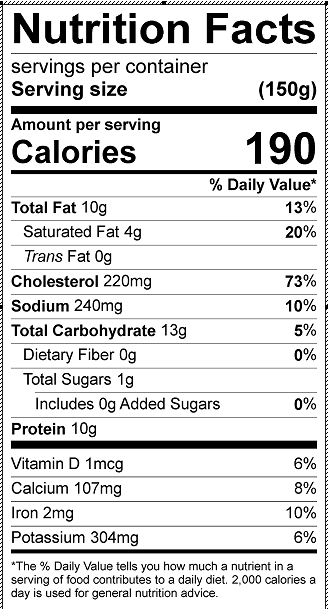 9
Healthy Potato, Braised Greens, & Chicken Bake with High Protein Cheese Sauce
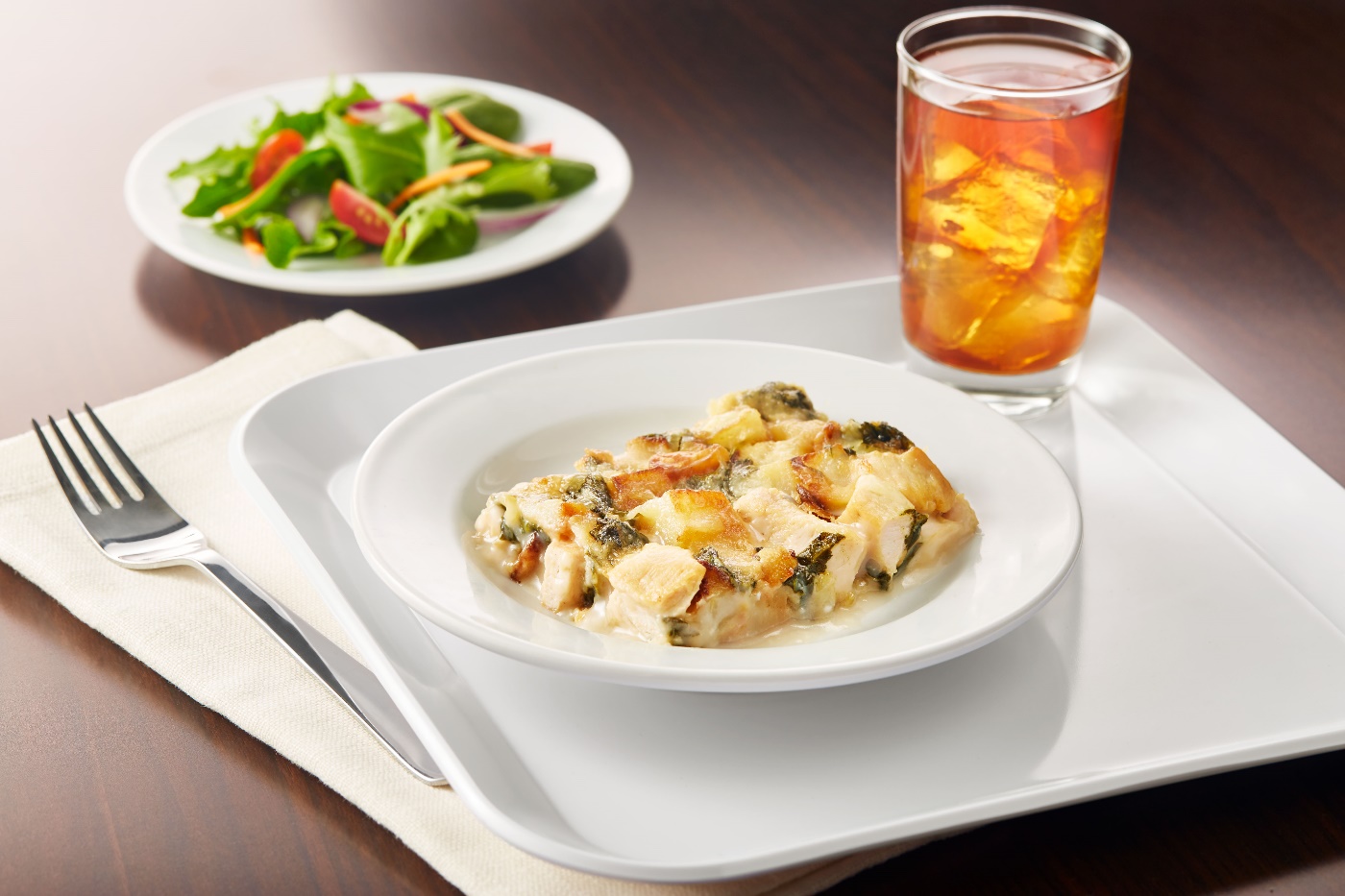 A healthy mix of potatoes, braised greens and chicken topped with a high protein cheese sauce. This recipe is high in protein and low in sodium and has been developed especially for the healthcare segment. 

Featuring: Simply Potatoes® Small Diced Potatoes, 20169-15110-00
Servings: 24 Servings
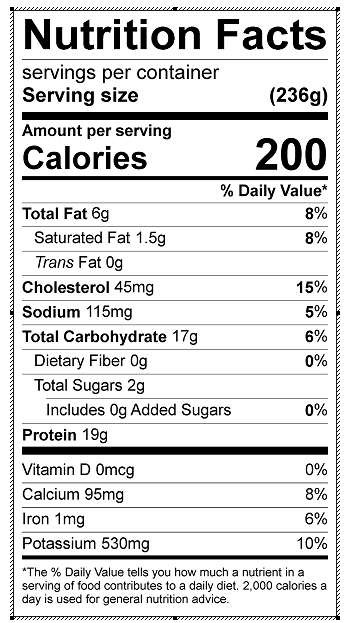 10